High‐accuracy electronic structure theory in support of spectroscopy
Anastasia Borschevsky
VSI, University of Groningen
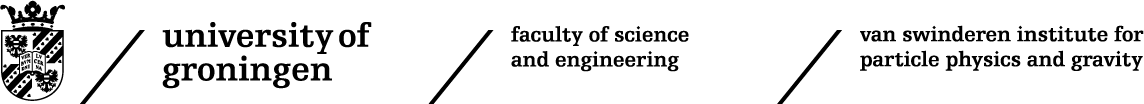 Computational methods
Compromise between accuracy and computational costs
Choice of method will depend on the problem and the desired accuracy
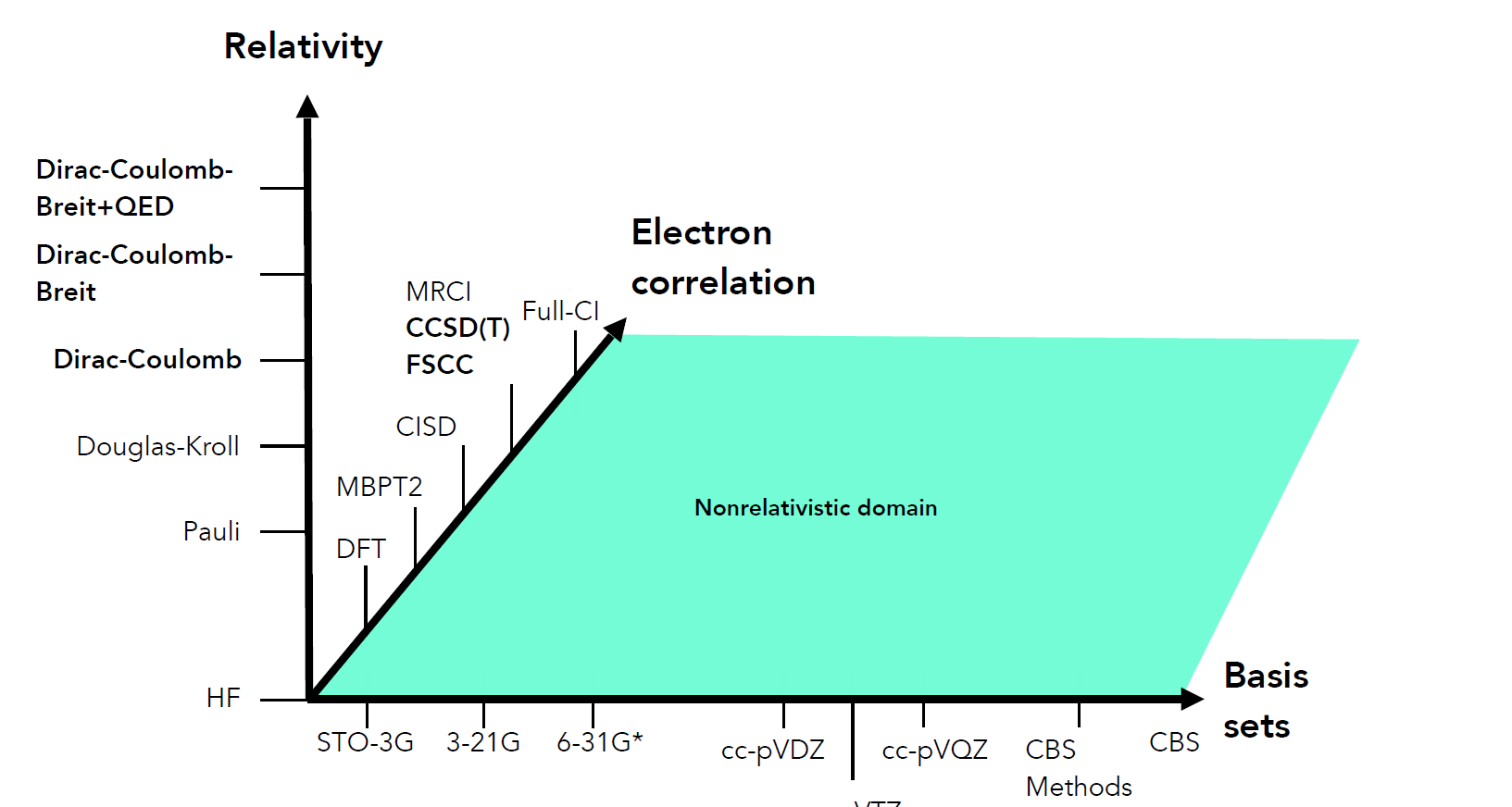 Figure courtesy of P.Schwerdtfeger
Harteree-Fock approach
The physical model of the Hartree-Fock model: every electron in the atom moves in the field of the nucleus and the average distribution of the other electrons. This definition points at the need for iterative approach, because the distribution of  the other electrons requires knowledge of their orbitals.
Hartree-Fock approach
Use antisymmetric form of the WF (antisymmetrised product of 1-e- spin-orbitals): 




Atomic Hamiltonian:
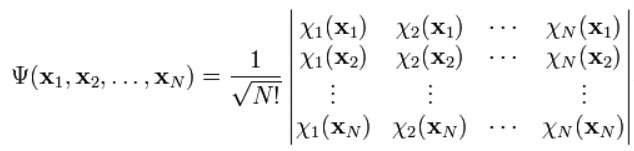 Hartree-Fock approach
Use antisymmetric form of the WF (antisymmetrised product of 1-e- spin-orbitals): 




Atomic Hamiltonian:
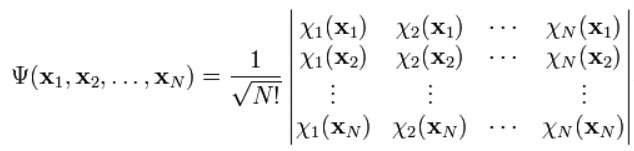 Hartree-Fock approach
Hartree-Fock approach
Hartree-Fock approach
After some manipulations, we arrive at HF equations:
Hartree-Fock approach
Define the Fock operator:





This operator has explicit dependence on the orbitals and hence we can not solve the problem analytically
Hartree-Fock approach
Use iterative procedure:
Hartree-Fock approach
The same procedure is followed in the DCB method, but HF
orbitals are replaced by 4-component DFB spinors, the 1-e part
is the Dirac hD, and the 1/rij operator is modified by the Breit
Bij.
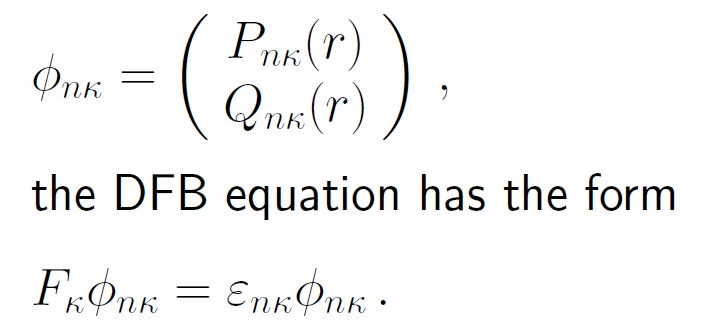 Computational methods
Compromise between accuracy and computational costs
Choice of method will depend on the problem and the desired accuracy
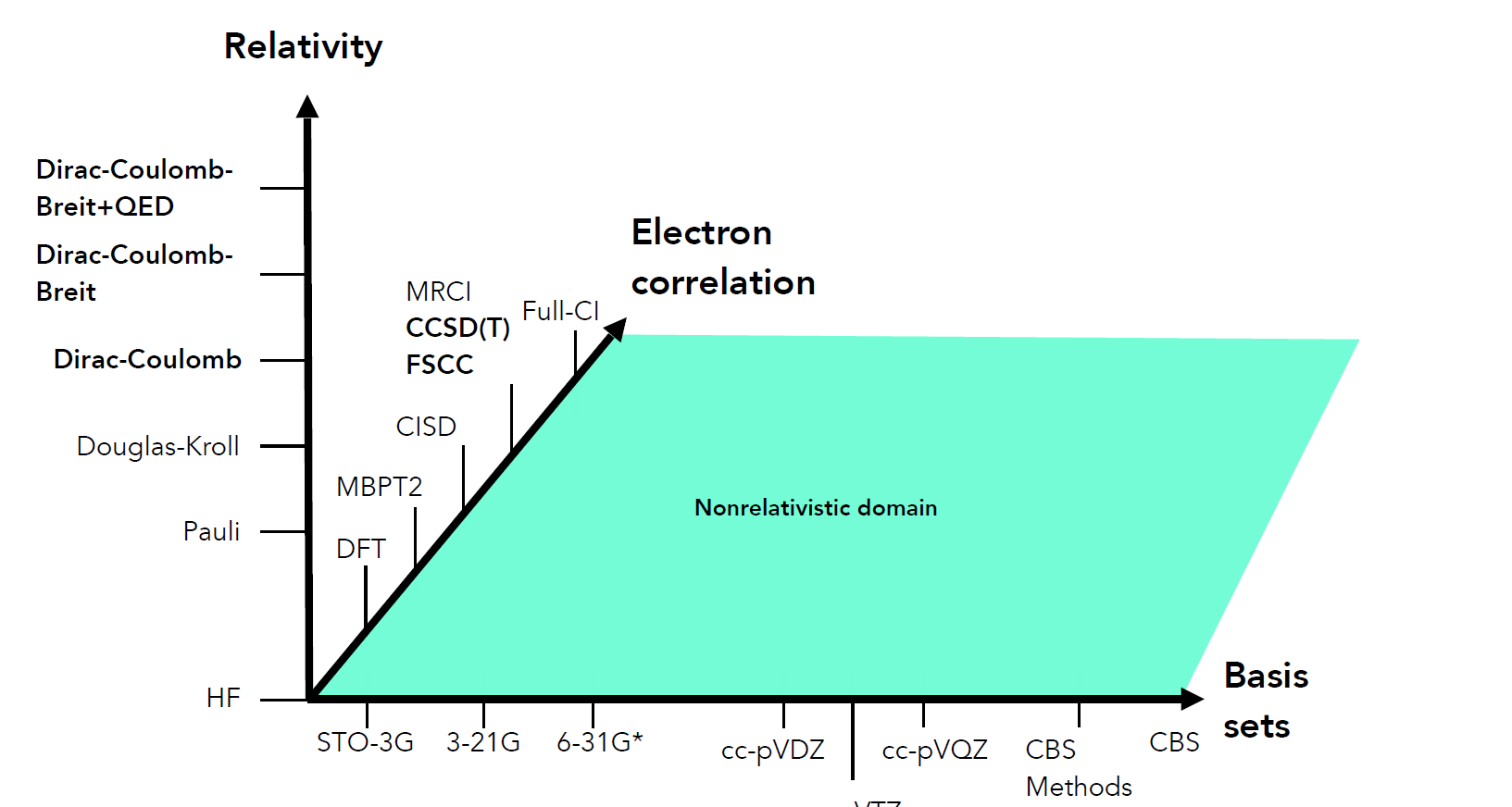 Figure courtesy of P.Schwerdtfeger
Electron correlation
Hartree-Fock replaces the instantaneous electron-electron repulsion with the repulsion of each electron with an average electron charge cloud.



In HF the electrons are allowed to approach each other too closely; thus repulsion is overestimated
This introduces an error in the wavefunction and the energy. The energy error is called the correlation energy.
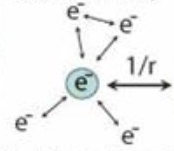 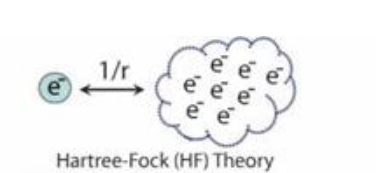 Correlation
Electron correlation
Hartree-Fock replaces the instantaneous electron-electron repulsion with the repulsion of each electron with an average electron charge cloud.
In HF the electrons are allowed to approach each other too closely; thus repulsion is overestimated
This introduces an error in the wavefunction and the energy. The energy error is called the correlation energy. 
The error in the total energy is about 1 eV per electron pair in a bond or lone pair.
Correlation energy will always be negative (Eexact-EHF <0)
Electron correlation
HF-type functions are useless for most quantitative predictions.
(e.g., binding energies in molecules low by 30- 70%.
In some cases, qualitatively incorrect results:
H2 molecule dissociates into H+H or H++H- with equal probability. Similar behaviour for most molecules.






No bound negative ions
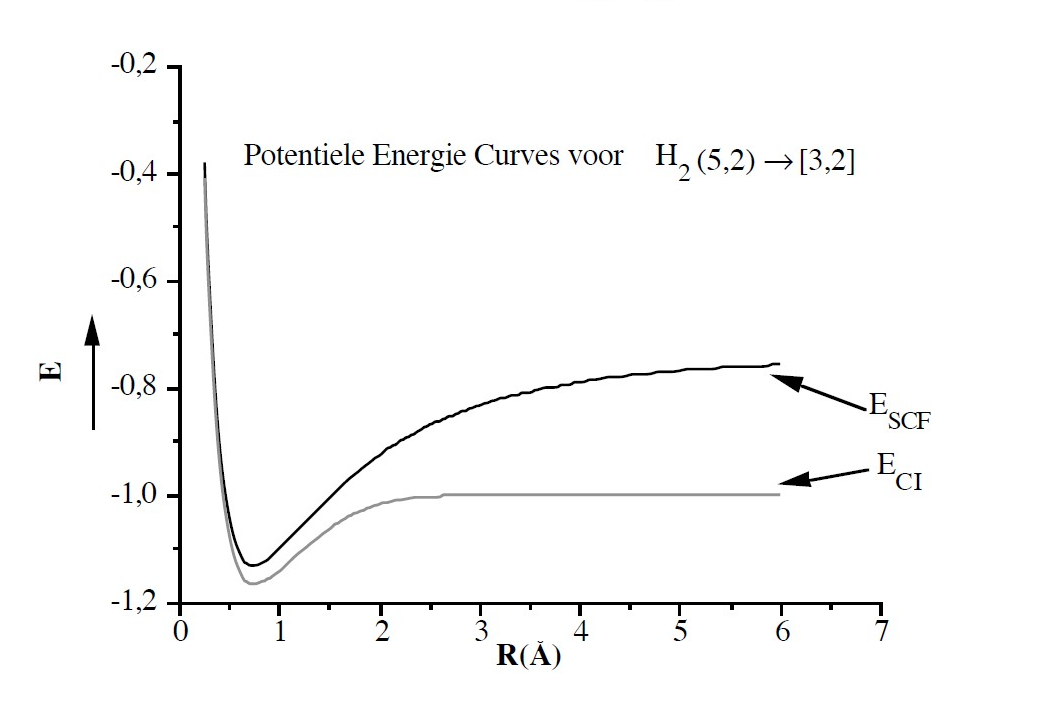 Electron correlation
Accurate description of interaction between the electrons (beyond Hartree-Fock model)
Important for light and for heavy elements and for all properties
Formidable problem, different approaches available
Configuration interaction
In HF we have a single Slater determinant 
If we had an infinite number of Slater determinants (complete set), we could obtain the exact n-electron WF
Perhaps find an in-between solution and use a finite number of determinants?
Configuration interaction
Take 2m SO for an n electron system (2m>n)
This means that some orbitals will be occupied and some will remain vacant
Construct all possible determinants:
Configuration interaction
Example: Be atam 1s22s2, 4 electrons. Take 1s, 2s, 2p, and 3s orbitals (2m=12)
3s
3s
3s
2p
2p
2p
2s
2s
2s
1s
1s
1s
3s
3s
2p
2p
2s
2s
1s
1s
Configuration interaction
Use the constructed determinants as a basis for the CI WF:
3s
3s
3s
2p
2p
2p
2s
2s
2s
1s
1s
1s
3s
3s
2p
2p
2s
2s
1s
1s
Configuration interaction
Use the constructed determinants as a basis for the CI WF:
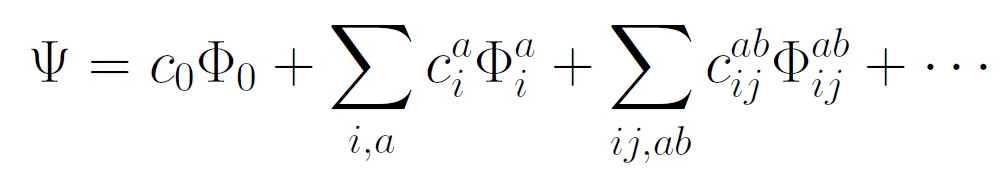 3s
3s
3s
2p
2p
2p
2s
2s
2s
1s
1s
1s
3s
3s
2p
2p
2s
2s
1s
1s
Configuration interaction
Use the constructed determinants as a basis for the CI WF
Calculate coefficients ci that minimize the energy (solve linear variational problem via secular determinant)
In total, we will get M optimised states
This is full CI: the most accurate description within a given number of orbitals, but unrealistic
Configuration interaction
Use the constructed determinants as a basis for the CI WF
Calculate coefficients ci that minimize the energy (solve linear variational problem via secular determinant)
In total, we will get M optimised states Ψi with corresponding Ei
This is full CI: the most accurate description within a given number of orbitals, but unrealistic
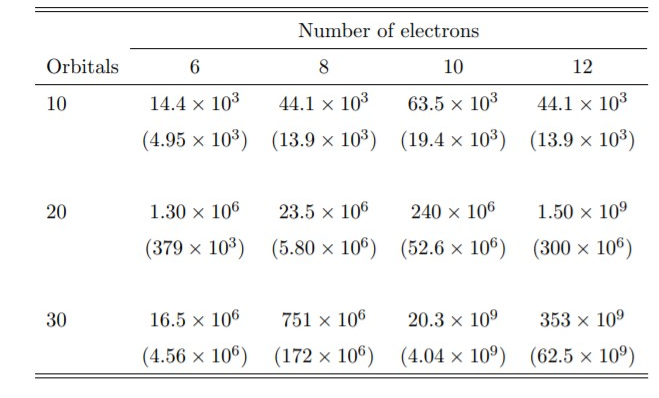 Configuration interaction
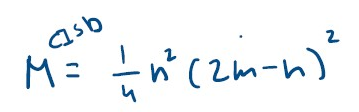 To reduce computational costs:
Truncate excitations (CISD/CISDT):



Truncate active space:
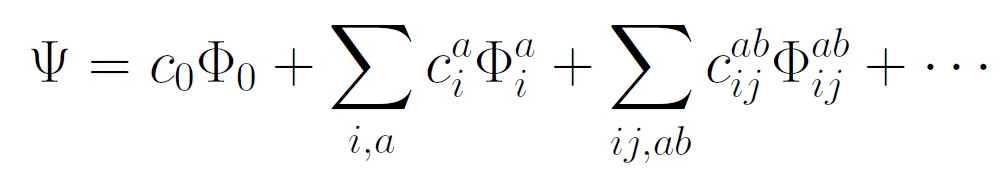 Configuration interaction
To reduce computational costs:
Truncate excitations (CISD/CISDT):



Truncate active space: 

And other tricks…
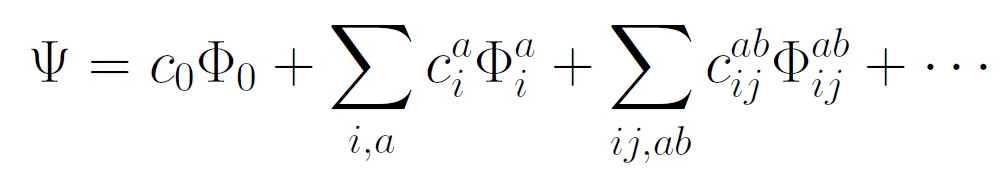 Multiconfigurational HF
Take a smaller number of determinants



Optimise both the cI coefficients and the 1-electron orbitals in each step
Greater flexibility, but more expensive
Thought needed for selecting the determinants
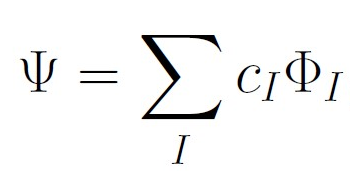 Coupled cluster
Exponential representation of the wave operator:


Here, S is the excitation operator, usually truncated at S2 or S3:

    
Coupled cluster equations:
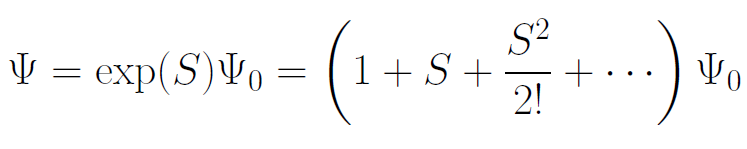 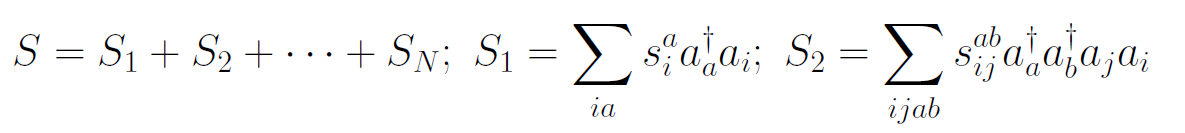 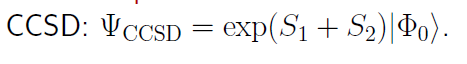 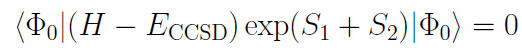 Coupled cluster
Exponential representation of the wave operator:


Here, S is the excitation operator, usually truncated at S2 or S3:


 Compare with CI:

The advantage of CC is in the exponential form: for the same truncation, higher rank excitations included
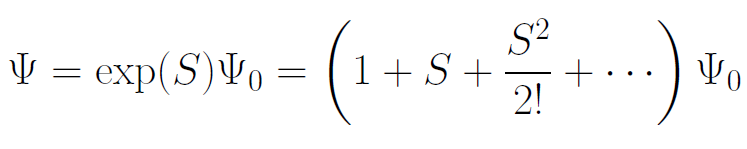 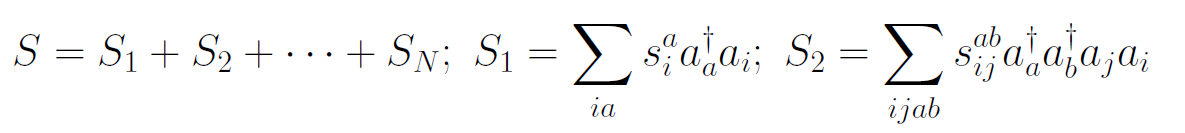 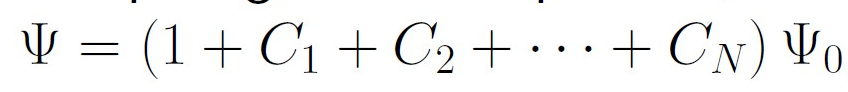 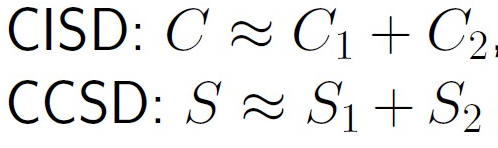 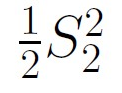 Many more methods
Various PT approaches
DFT
…

Also, we can combine different methods (e.g. CI+MBPT)
Relativistic calculations in the context of atomic spectroscopy (of heavy elements)
Relativistic CI (or CI+MBPT)
 M. Safronova and S. Porsev (U. Delaware), V. Dzuba and J. Berengut (UNSW, Sydney)
Multiconfigurational Dirac-Fock (MCDF)
S. Fritzsche (Jena), M. R. Godfroid (Brussels), J. Bieron (Krakow) 
Relativistic coupled cluster
B. Sahoo (Ahmedabad), L. Skripnikov (St. Petersburg), A. Borschevsky (Groningen), E. Eliav (Tel Aviv)
Relativistic calculations in the context of atomic spectroscopy (of heavy elements)
Relativistic CI (or CI+MBPT)
 M. Safronova and S. Porsev (U. Delaware) , V. Dzuba and J. Berengut (UNSW, Sydney)
Multiconfigurational Dirac-Fock (MCDF)
S. Fritzsche (Jena), M. R. Godfroid (Brussels), J. Bieron (Krakow), 
Relativistic coupled cluster
B. Sahoo (Ahmedabad), L. Skripnikov (St. Petersburg), A. Borschevsky (Groningen), E. Eliav (Tel Aviv)
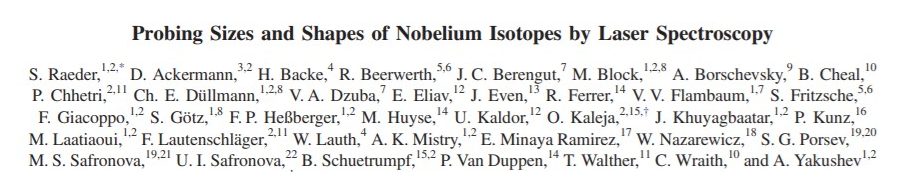 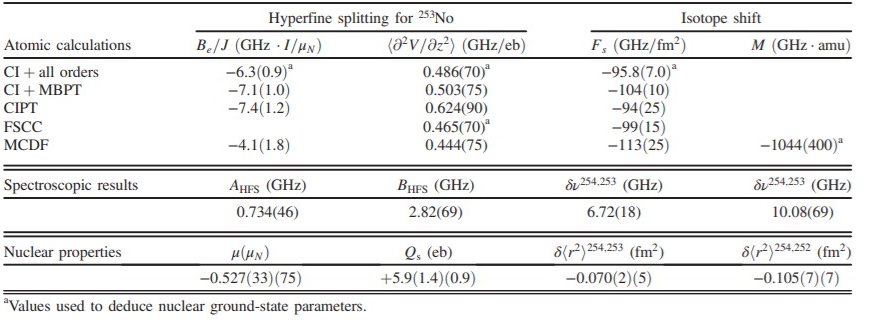 Relativistic calculations in the context of atomic spectroscopy (of heavy elements)
Relativistic CI (or CI+MBPT)
 M. Safronova and S. Porsev (U. Delaware) , V. Dzuba and J. Berengut (UNSW, Sydney)
Multiconfigurational Dirac-Fock (MCDF)
S. Fritzsche (Jena), M. R. Godfroid (Brussels), J. Bieron (Krakow), 
Relativistic coupled cluster
B. Sahoo (Ahmedabad), L. Skripnikov (St. Petersburg), A. Borschevsky (Groningen), E. Eliav (Tel Aviv)
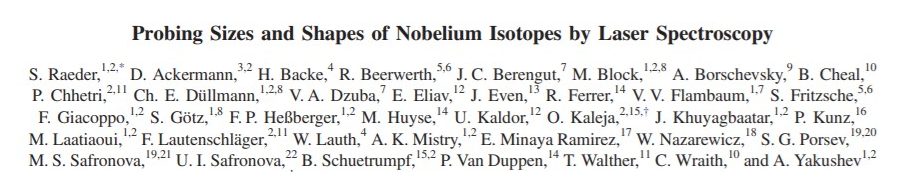 Computational methods
Compromise between accuracy and computational costs
Choice of method will depend on the problem and the desired accuracy
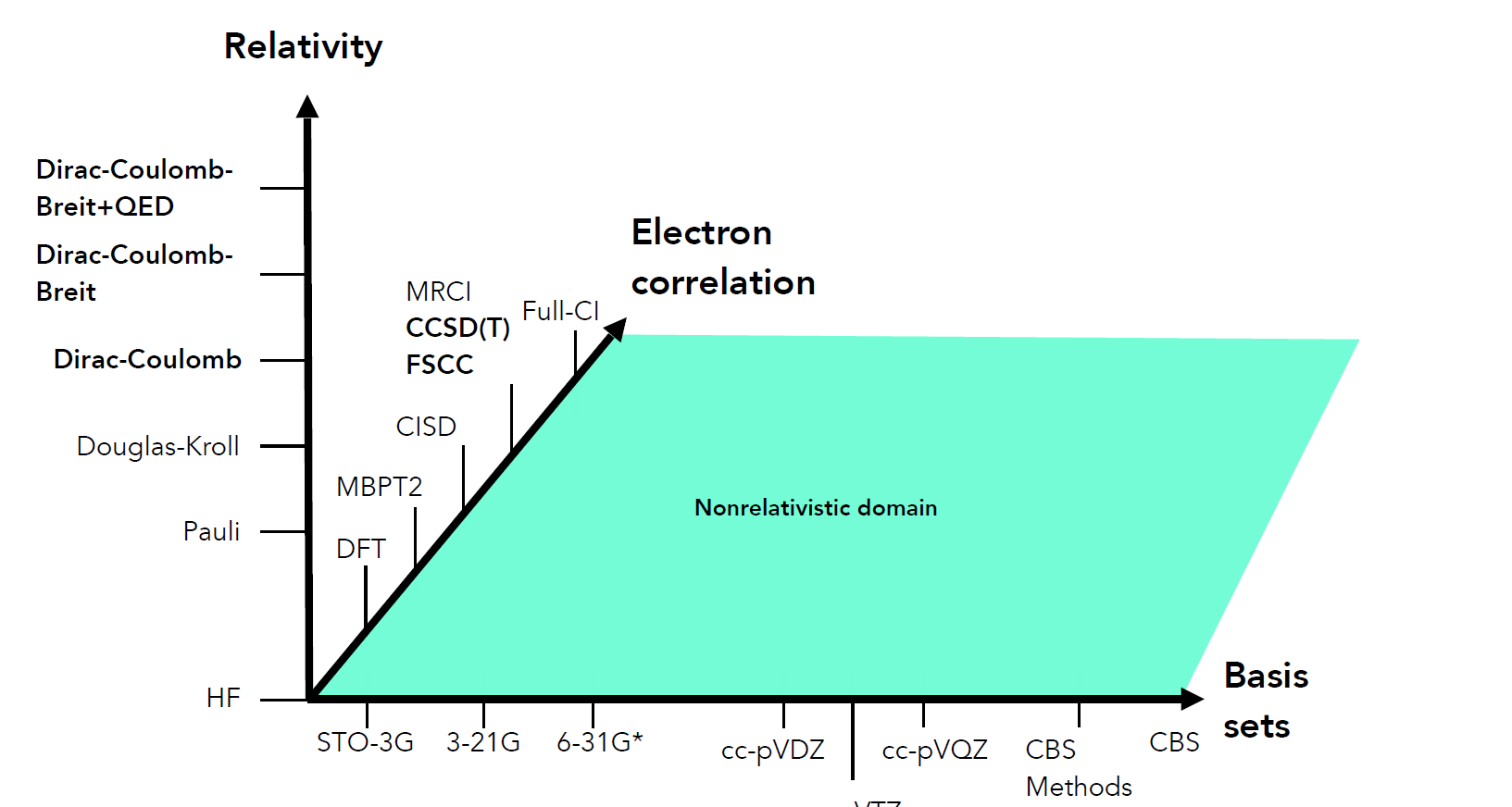 Figure courtesy of P.Schwerdtfeger
Basis sets
Many atomic codes will use numerical methods or B-splines
Molecular programs (no spherical symmetry) and some atomic codes use basis sets.
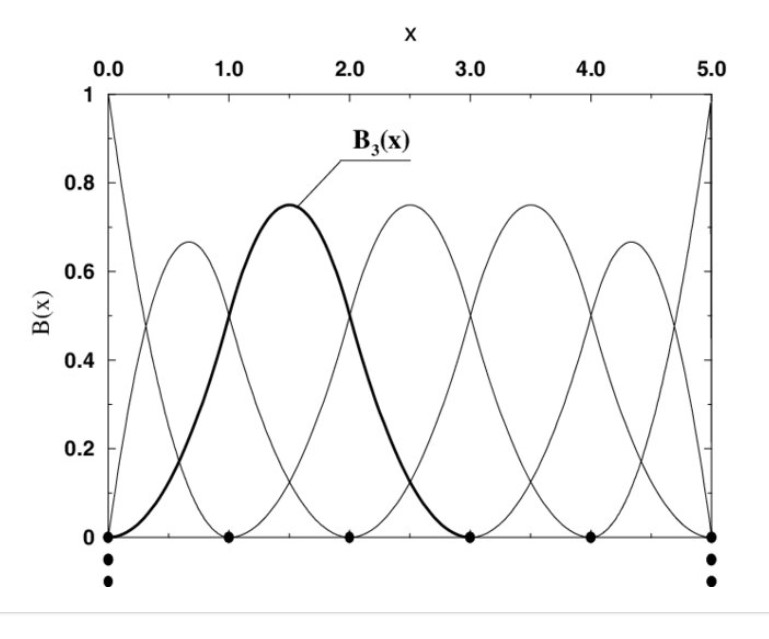 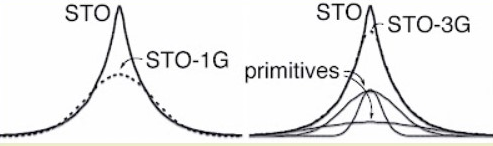 Basis sets
Sets of  functions that are used to represent the atomic orbitals. 


Optimising the orbitals = optimising the coefficients
 N ∞ complete basis set limit (not an approximation)
In practice: finite basis sets (approximation)
Criteria for selecting basis functions:
	i)  They should be physically meaningful.
	ii)  Computation of the integrals should be feasible.
Basis sets
Sets of  functions that are used to represent the electronic WF.



STO vs. GTO
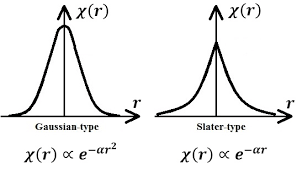 Basis sets
Basis set quality:
      nξ: double zeta (2z, 2 functions per occupied orbital), triple zeta (3z, 3 functions, etc.)
Tight (high exponent) Gaussians needed to describe the nuclear region; diffuse (low exponent) Gaussians for bonding




Atom specific, different basis sets for different properties
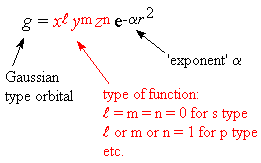 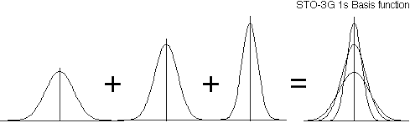 Basis sets
Shopping for a basis set:



       




Dyall’s relativistic basis sets*
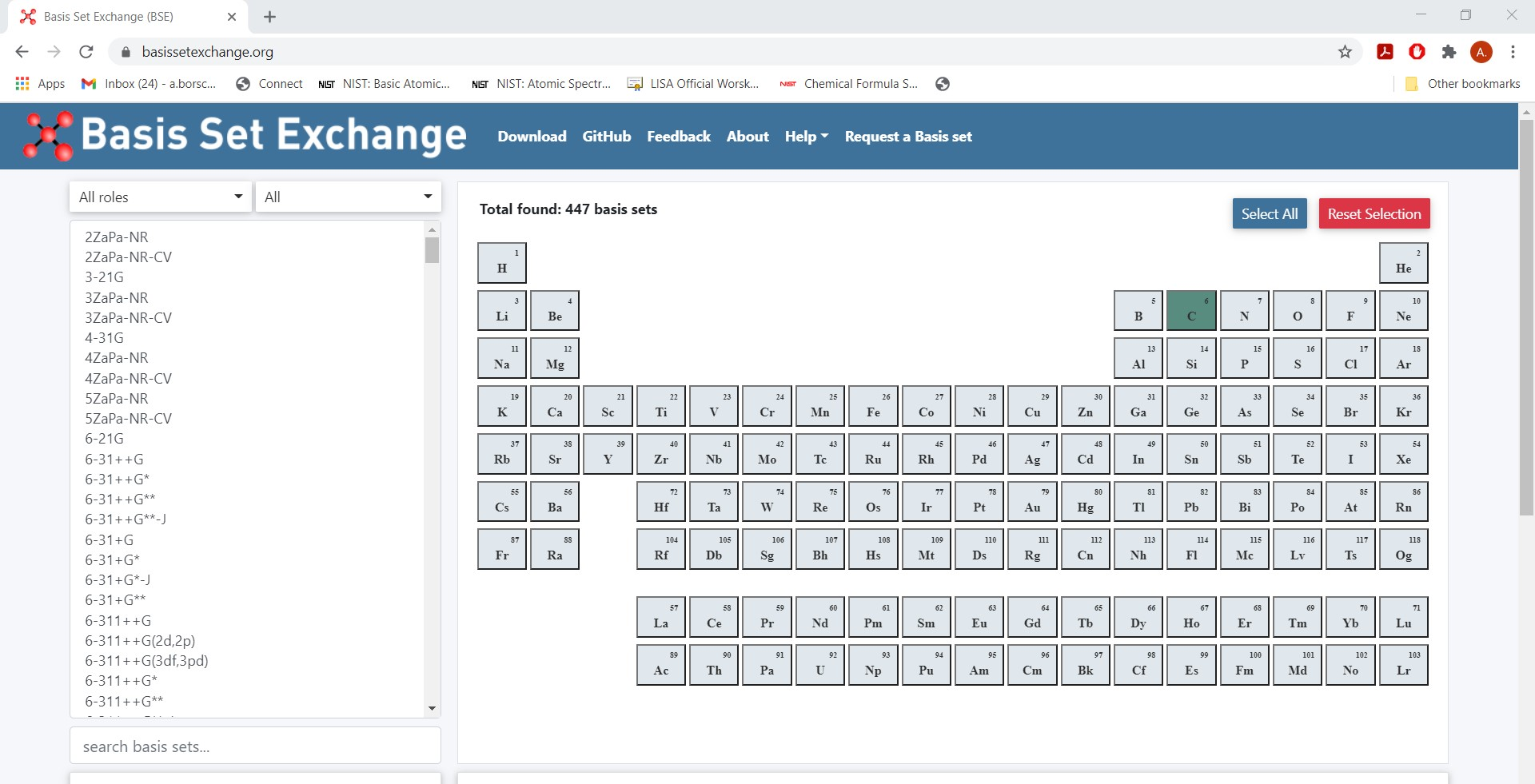 (K.G. Dyall, Theor. Chem Acc. 2002, 2004, 2006, 2007, 2009, 2011,2012,  etc.)
Basis sets
Reducing basis set error:
Extend basis set until convergence is reached (too expensive)
Complete basis set limit extrapolation
Perform calculations with progressively larger basis sets. Extrapolate to CBS limit:
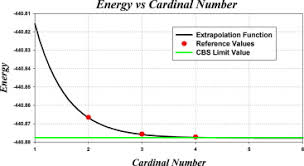 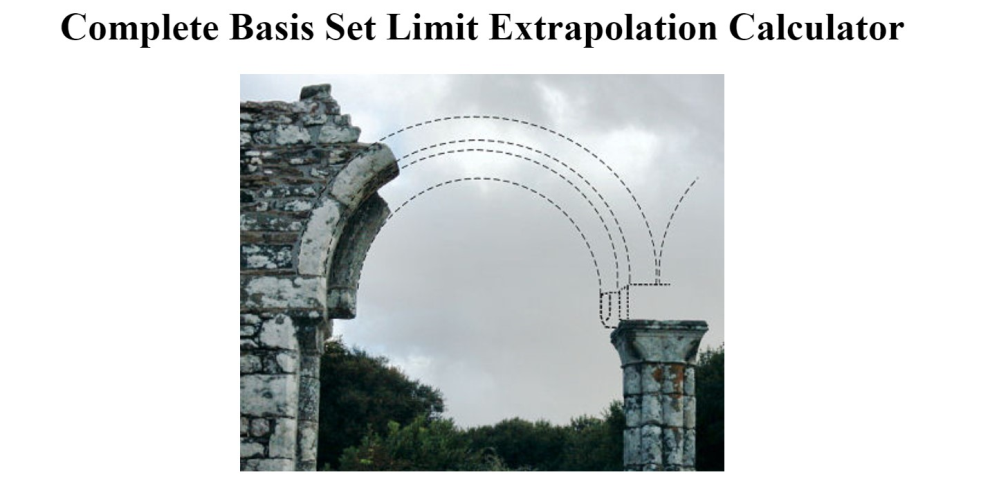 Computational methods
Compromise between accuracy and computational costs
Choice of method will depend on the problem and the desired accuracy
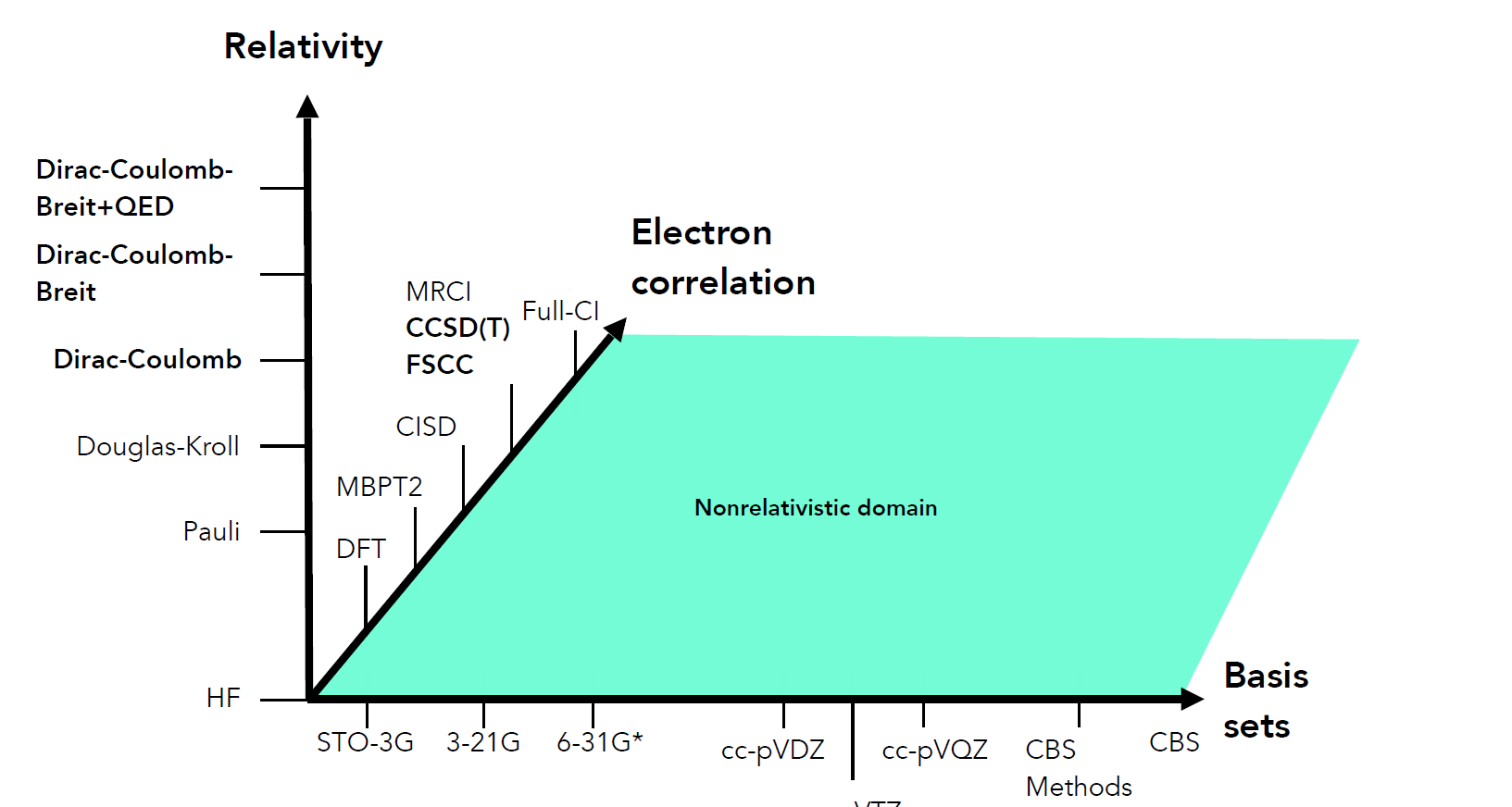 Figure courtesy of P.Schwerdtfeger